AGING & DISABILITY RESOURCE CENTER OF BUFFALO AND PEPIN COUNTIES
JENNIFER NELSON/INFORMATION & ASSISTNCE SPECIALIST
AGING & DISABILITY RESOURCE CENTER (ADRC)
Buffalo and Pepin Counties’ Aging and Disability Resource Center is dedicated to empowering individuals aged 60 and older, and adults with disabilities, along with their families/caregivers, to live independently and with dignity; by providing them with unbiased information, programs and services.
ADRC OFFICE LOCATIONS
PEPIN COUNTY GOVERNMENT CENTER
2ND FLOOR
740 7th AVE W
DURAND WI 54736
BUFFALO COUNTY COURTHOUSE
3RD FLOOR 
407 S. 2ND AVE
ALMA WI 54610
ADRC Office Hours are Monday-Friday 8:30am-4:30pm
Upon request, appointments are available after hours and on weekends.
The ADRC is the first place to go with your aging and disability questions. 
They are warm and friendly “information stations,” where you can obtain accurate, unbiased information. 
Information services through the ADRC are always FREE of cost. 
Individuals with any socioeconomic status are welcome to contact us.
DID YOU KNOW?
The ADRC provides information on a broad range of programs and services, helps people understand the various long-term care options available to them, helps people apply for programs and benefits, and serves as the access point for publicly funded long-term care. The ADRC also offers services and programs to individuals. 
Information and Assistance 
Dementia Care Specialist
Disability Benefit Specialist
Transportation
Senior Nutrition Program
Elder Benefit Specialist
Evidenced Based Workshops
Caregiver Support
ADRC PROGRAMS & SERVICES
An ADRC Can Connect You to Resources About…
In-Home Personal Care
 Financial Aid/Medicaid 
 Nutrition Programs
 Respite Care
 Support Groups
 Transportation
 And Much More!
Adaptive Equipment
 Assisted Living and Nursing Home Options
 Employment Programs
 Prescription Drug Coverage
 Health and Wellness Programs
 Housing Options
 Medical Alert Systems
ADRC Resource Guides are available upon request!
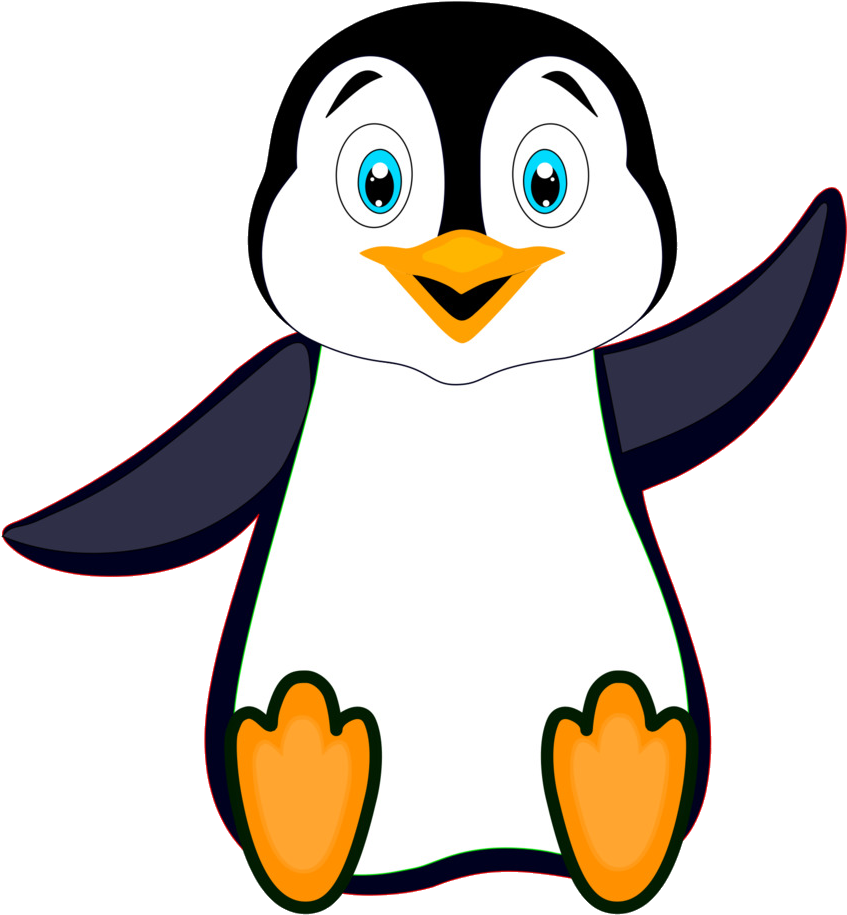 LOOKING FOR MORE INFORMATION?
http://www.facebook.com/ADRCBuffaloandpepincounties



WEBSITE: www.adrc-bcp.com
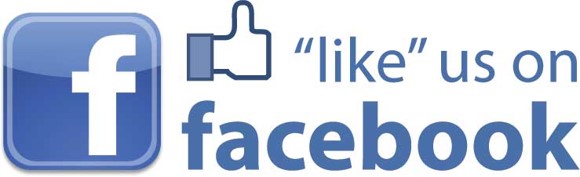 Contact the ADRC of Buffalo and Pepin Counties by calling toll free 866-578-2372 or emailing 
adrc-bp@co.pepin.wi.us


We look forward to hearing from you soon!